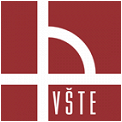 Vysoká škola technická a ekonomická v Českých Budějovicích Ústav technicko-technologický
Logistický a výrobní proces dodávky ocelových trubek pro liniové stavby
Autor práce:  Bc. Martin Skočdopole
Vedoucí práce:  Ing. Vladimír Lupták, PhD.
Oponent:  doc. Ing. Anna Dolinayová, PhD
Motivace a důvody řešeného tématu
Profesní zájem o danou problematiku
Možnost využití získaných poznatků v praxi
Každodenní pohyb v prostředí zkoumané společnosti a praktická orientace v sortimentu ocelových potrubí a jeho dodávek
Cíl práce
Cílem diplomové práce je zefektivnění logistického a výrobního procesu při dodávce ocelového potrubí na liniovou stavbu za pomoci vhodných racionalizačních technik. V aplikační kapitole bude představen stávající výrobní a logistický proces s poukázáním na jeho nedostatky a slabiny a za pomocí hloubkové analýzy bude nabídnuto řešení v podobě návrhu racionalizační varianty.
Metodika práce
Sběr dat, jejich shromažďování a zpracování
Metoda abstrakce, indukce a dedukce
Metoda analýzy, syntézy
Návratnost investice
Benchmarking
Stavba produktovodu a depa autocisteren – letiště václava havla
Společnost PVK s.r.o.
Projekt výstavby
Logistický řetězec
Přepravní proces dodávky potrubí
Racionalizační opatření
Racionalizační opatření
Vymezení kritického místa přepravního procesu
Reorganizace a uspořádání venkovního skladu 
Prostor pro technologickou halu
Výstavba technologické haly
Personální zajištění 
Kalkulace nákladů
Reorganizace venkovního skladu
Původní stav
Stav po reorganizaci
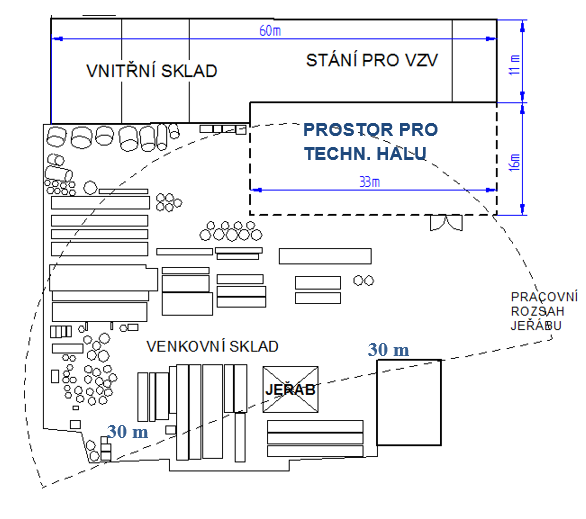 Technologická hala
Výstavba
Jeřábová dráha
Středofrekvenční ohýbačka
Úkosovací zařízení
Ostatní technické zařízení
Boční vysokozdvižný vozík
Kalkulace celkových ročních nákladů
Současné náklady na výrobu ocelových ohybů
Výpočet návratnosti investice
Celkové vyhodnocení projektu
Provedení žádoucí reorganizace skladu
Finanční úspora při dodávce trubkových materiálů na stavbu  
Minimalizace dodacích lhůt ocelových ohybů
Konkurenční výhoda v podobě nově nabízené služby
Kapacita výroby až 880 ohybů ročně v počátečním personálním složení
Možnost rozšíření výroby i pro ostatní společnosti – posílení podnikatelského statusu
Další možnosti úprav ocelového potrubí v režii společnosti PVK s.r.o.
Závěr prezentace
Děkuji za pozornost
Doplňující otázky
Možno v súčasnosti doviezť oceľové potrubia do ČR aj z inej krajiny ako je Ukrajina?
 Ako sa zmení celkové vyhodnotenie Vami navrhnutého projektu, ak použijete dynamickú metódu hodnotenia investícií a budete kalkulovať všetky náklady na zamestnancov?